Междометие как часть речи
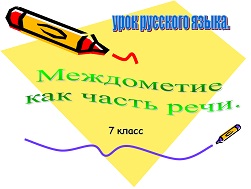 Автор: Кирпичева Л. Р.,
учитель русского языка
 МОУ Ишненской СОШ
© МОУ Ишненская СОШ, 2012
Цели:
познакомиться с междометием как  особой  частью речи, назначением в языке, употреблением в роли других частей речи, постановкой знаков препинания при междометиях, отработать умения отличать междометия от знаменательных и служебных частей речи и определять лексическое значение междометий.
Эпиграф
Августин Кюри: 
«Ты можешь сиять умом, где бы ты ни был потому, что мир нуждается в таких как ты».
Лестница знаний
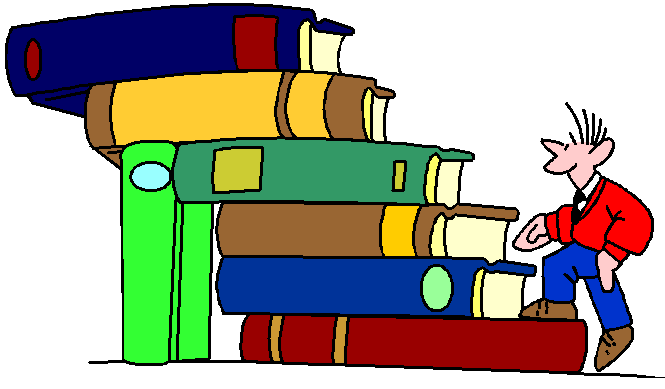 «Лингвистический диктант»
Напишите разряды  частиц.   
 Формообразующие, отрицательные, модальные.
   2.Предлоги, которые  образуются  путем  перехода  самостоятельных  частей  речи  в служебные называются …
Производные
   3. Как называется служебная часть  речи, которая  связывает однородные члены  предложения и простые в составе сложного?  
Союзы
   4.Союзы, которые связывают однородные члены предложения и равноправные по смыслу простые предложения в составе сложного, называются …
 Сочинительные
   5. Как называется служебная  часть  речи, которая вносит  различные  оттенки значения в предложение или служит для образования  форм глагола?
  Частица
Работа по вариантам
Вот моя деревня, вот мой дом родной, вот качусь я в санках по горе крутой.  (И. Никитин.)
В сене, скошенном утром,  видны ягоды   земляники.
Не бросай друга в беде. 
Ах, если бы знали, что ожидает нас за поворотом, мы могли избежать опасности.
Выиграв вбрасывание, спартаковцы лидировали 
      в  течение всего матча.
МЕЖДОМЕТИЕ

Разрешите доложить
Всем без исключения,
Что могу я говорить
Только лишь с волнением.
Выражаю поощренья,
Похвалу, упрек, запрет,
Благодарность, восхищенье,
Возмущение, привет...
Те, которых гложет страх,
Произносят слово «Ах!».
Кто пасует пред бедой,
Произносит слово «Ой!».
Кто отстанет от друзей,
Произносит слово «Эй!».
Кто задерживает вдох,
Произносит слово «Ох!».
У кого захватит дух,
Произносит слово «Ух!».
Интересно жить на свете,
Если знаешь междометья.
А. Тетивкин
Междометие
Что это такое?  
                                            
Неизменяемые слова.


Что обозначает

                Выражают, но не называют  различные           чувства, побуждения.



Какие знаки препинания
 ставятся?
                              
Отделяется запятой или  восклицательным знаком. Может писаться через дефис.
Междометия бывают
Эмоциональные

Выражают различные чувства, настроения.


Восторг, удивление, недоумение, радость, страх



Ах, ох, ба, увы, ура, боже мой, браво, вот это да, ужас, упаси бог
Этикетные

Выражают общепринятые нормы речевого этикета




Здравствуйте, до свидания, спасибо, благодарю, будьте любезны, будьте добры, прощайте, извините, всего хорошего
Побудительные

Выражают различные побуждения.

Побуждение, запрещение, зов, оклик, приветствие


Ау, эй, вали, караул, стоп, брысь, тпру, тс
3 ступенька «Авторский стул»
…, в чем я виноват?                                    Испуг
…, как я люблю весенние зори!              Восхищение
…, какая прелесть!                                       Восторг
…, забыл!                                        Досада, сожаление
…, как она  изменилась!                            Удивление
5 ступенька «Подскажи словечко»
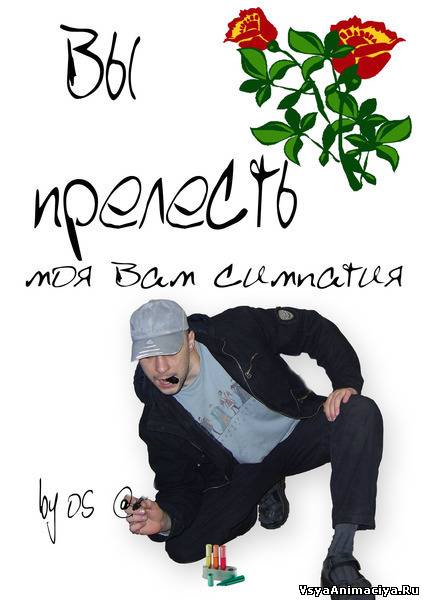 Комплимент  ( франц.) -  приятное, галантное, любезное, замечание, краткая похвала
Булат Окуджава
Давайте восклицать,
Друг  другом восхищаться,
Высокопарных слов не  надо  опасаться,
Давайте говорить друг  другу комплименты
Ведь это все любви счастливые  моменты.
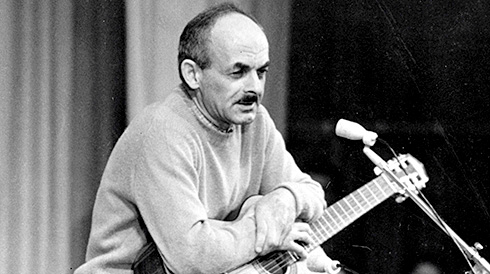 Синквейн (пятистишие)
1строчка.    Название самого предмета.
2 строчка.  Два прилагательных
3 строчка.  Три глагола.
4 строчка.  Предложение о предмете.
5 строчка.  Яркое, образное выражение.
Синквейн
А. 1. Междометие
     2.Особая, эмоциональная
     3.Помогает выразить чувства, побуждения.
     4.Не изменяется и не является членом предложения.
     5.Расширяет возможности выражения  эмоционального состояния человека.
Б.1. Междометие
   2.Живая, богатая 
   3. Служит, выражает чувства
   4.По значению разделяются на эмоциональные, повелительные, этикетные.
   5. Иногда употребляется в значении других частей речи.
Рефлексия
Какой вид работы заинтересовал?
Что нового узнали?
 Какую оценку бы поставил каждый из вас  себе за работу на уроке?
Реализовали ли цель урока, которую ставили перед собой?
Домашнее задание
Создать рекламу междометия
 Сочинить сказку о междометии
 Нарисовать междометие (внешность отражает внутренние качества)
 Подобрать тексты из художественной литературы, в которых употреблены междометия
Выполнить упражнение № 452 страница №173.